«Использование элементов Су –Джок терапиив коррекционно-педагогической работе ДОУ»Составитель: учитель-логопед I квал. категории МБДОУ д/с №5 Сидоренко И.В.
Что такое Су-Джок терапия?
“Ум ребенка находится на кончиках его пальцев”.В.А.Сухомлинский.
Цель использования Су-Джок терапии: Стимуляция высокоактивных точек соответствия всем органам и систем, расположенных на кистях рук.
Задачи:
 Нормализовать мышечный тонус, симулировать речевые области в коре головного мозга;
Использовать элементы Су-Джок терапии на различных этапах работы по коррекции речи;
Содействовать снижению двигательной  и эмоциональной расторможенности, нормализовать тонус;
Совершенствовать навыки пространственной ориентации, развивать память, внимание.
Направления и формы работы:
Развитие фонематического слуха и восприятия;
Коррекция произношения;
Совершенствование навыков пространственной ориентации;
Совершенствование лексико – грамматических категорий;
Упражнения для развития общей и мелкой моторики.
Методы и приемы:
Взаимодействие со сказочным персонажем. (ребенку предлагается поиграть в сказку)
Словесные приемы ( потешки, прибаутки, стихи, вопросы, сказки, загадки)
Игровые приемы (занятия – игра, игровые упражнения)
Практические действия (массаж кистей, пальцев рук)
Этапы Су-Джок терапии
1 Этап 
Знакомство  детей с массажером , правила его использования.
2 Этап.
Закрепление знаний в упражнениях, играх.
3 Этап.
Самостоятельное использование массажера в соответствии с потребностями и желаниями
Массажеры
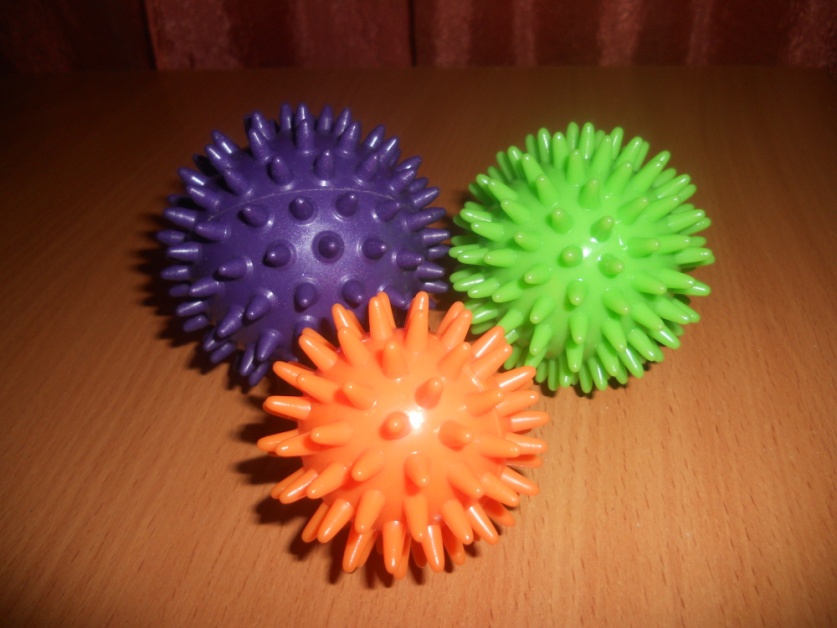 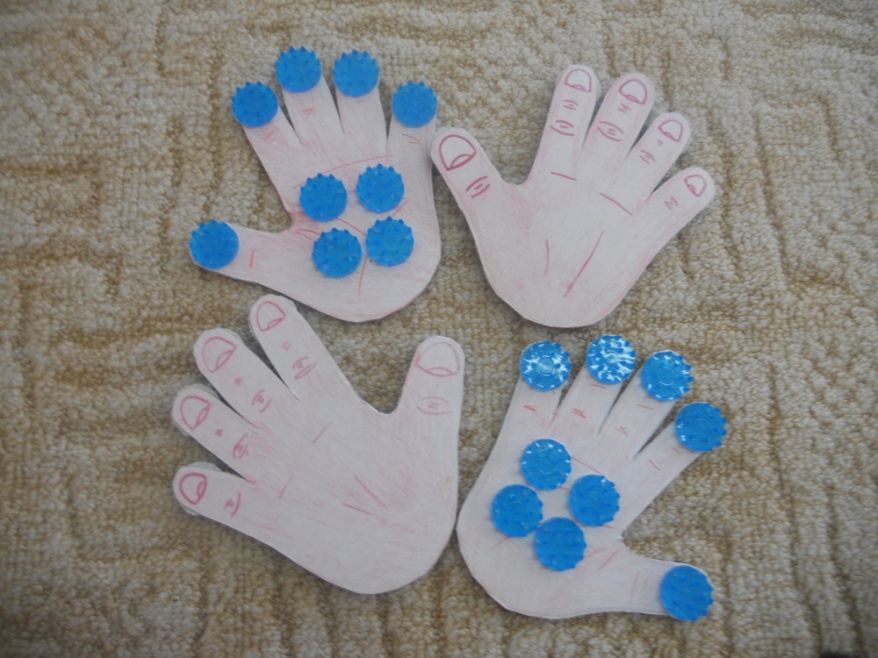 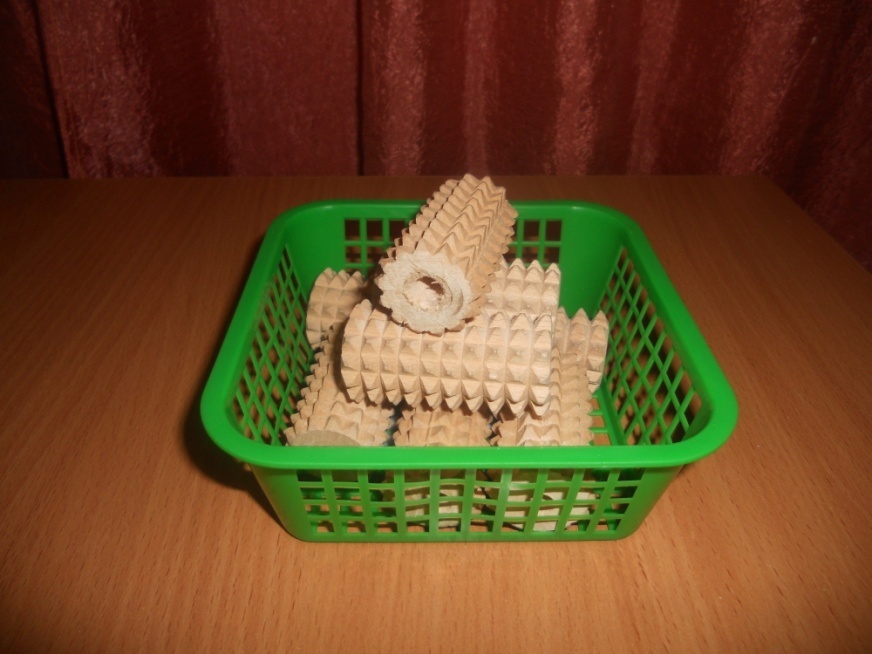 Формы работы
1. Упражнения для развития общей и мелкой моторики.
Массаж специальным шариком Су-Джок.
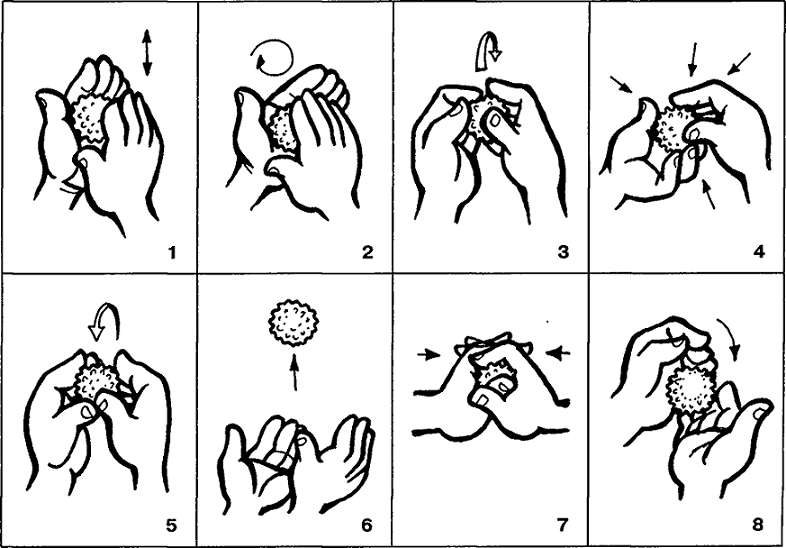 Пальчиковая гимнастика в стихах, сказках.
Прокатывание шарика по дорожкам различной конфигурации
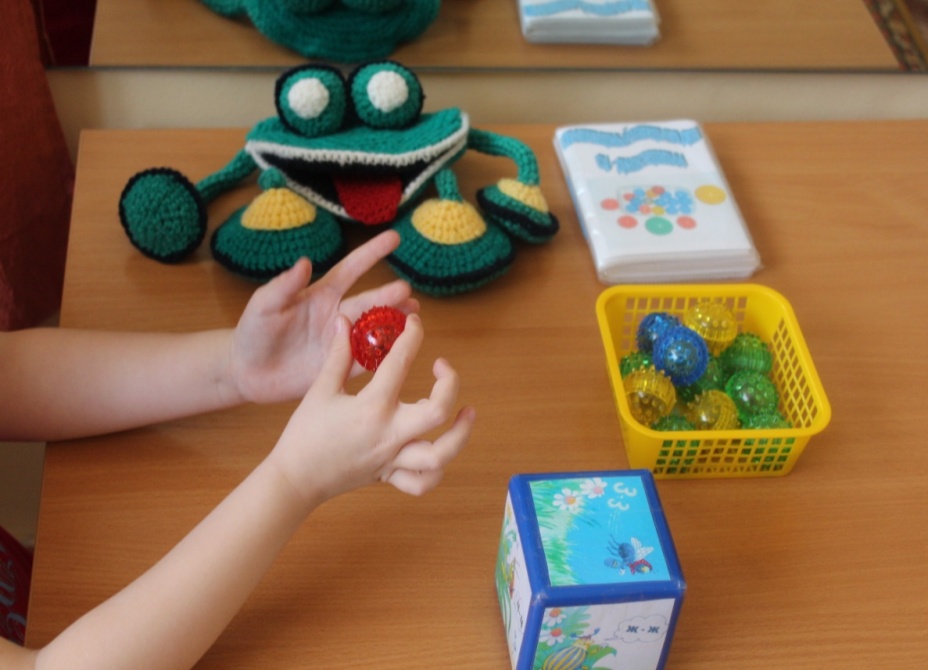 Массаж эластичным кольцом.
Массаж с помощью аппликатора Кузнецова (ладошки)
2. Коррекция произношения (автоматизация и дифференциация звуков)Пособия
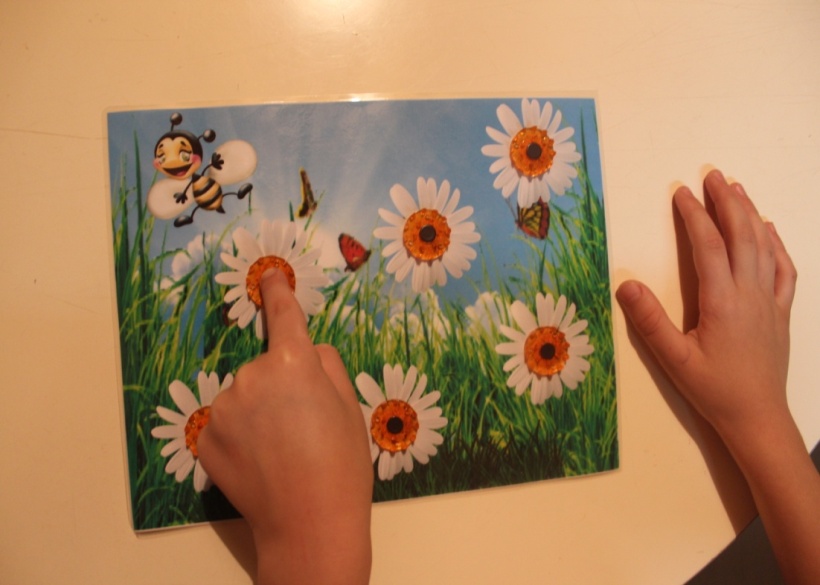 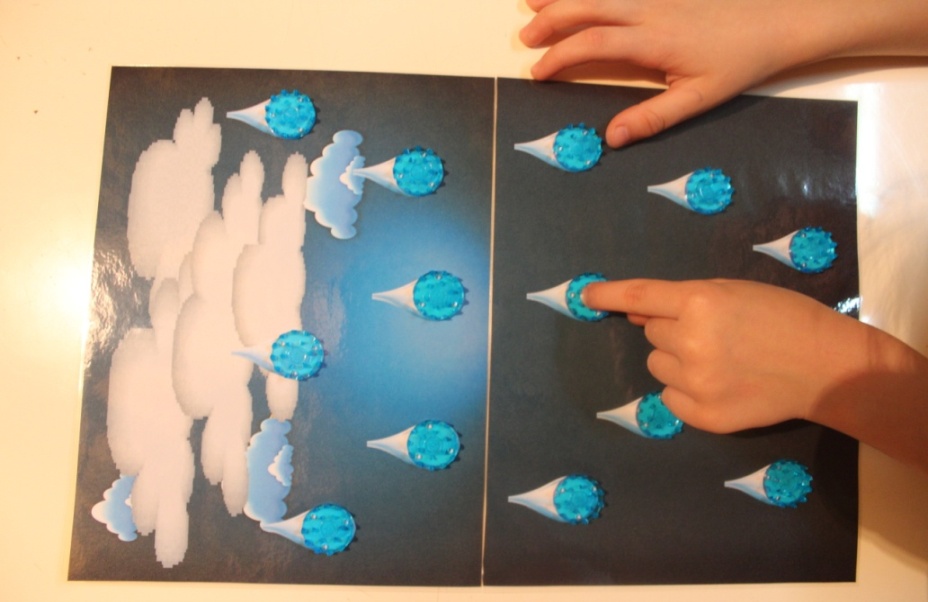 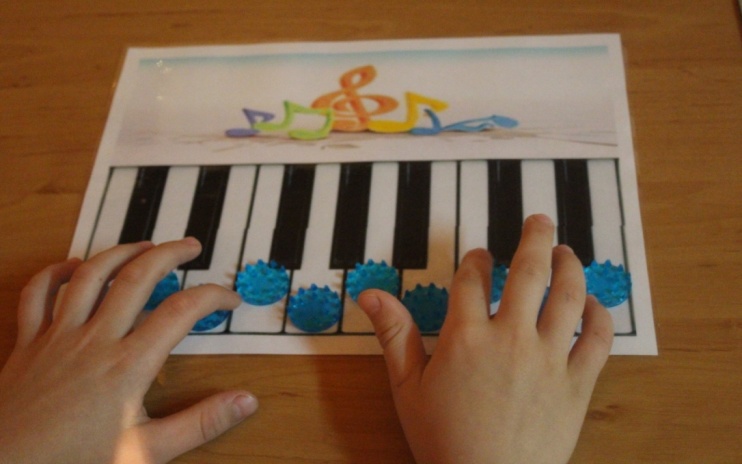 3. Развитие фонематического слуха и восприятия
Звуковой и слоговой анализ слов
Характеристика 
звука
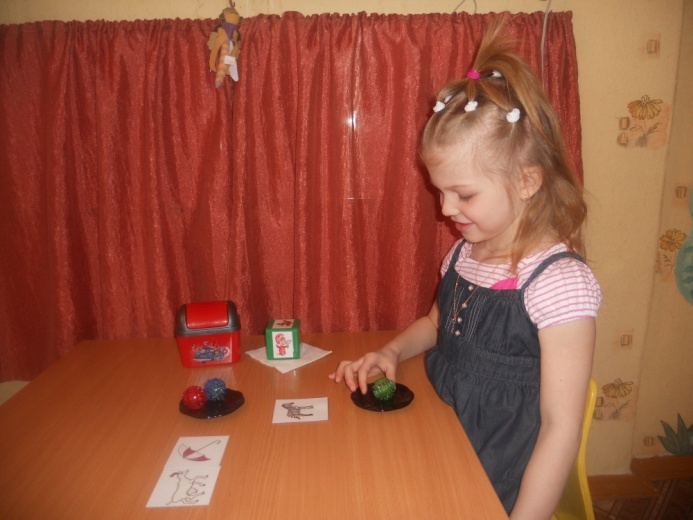 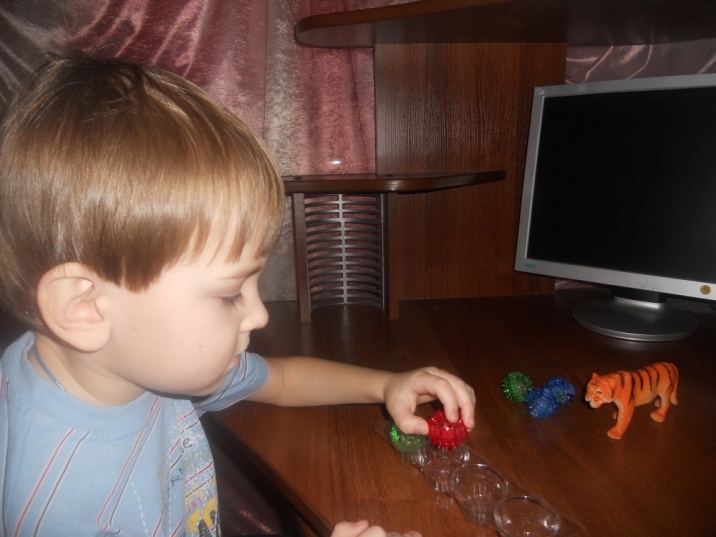 Связь звука с буквой
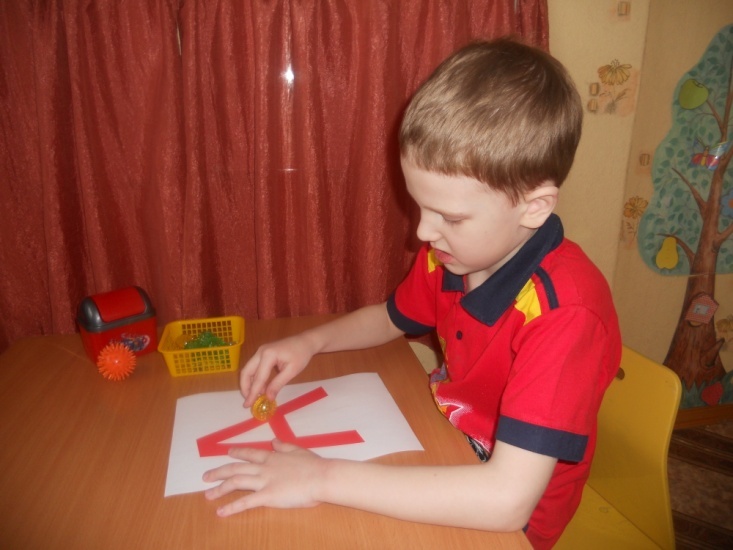 4. Совершенствование лексико –грамматических категорий
Совершенствовании навыков употребления предлогов
Словообразование, словоизменение
Достоинства применения  Су-Джок терапии
Высокая эффективность
Абсолютная безопасность
Универсальность
Простота применения
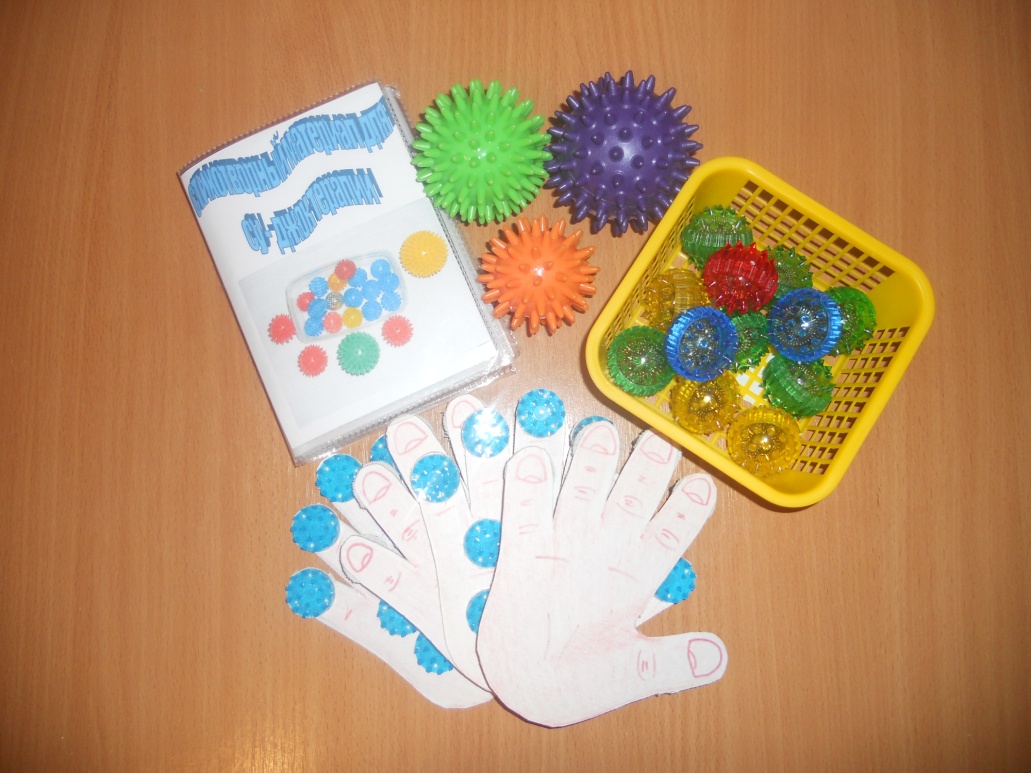 Вывод:
Применение Су–Джок терапии в логопедической коррекции является уникальной тактильной гимнастикой и способствует коррекции речевых нарушений у дошкольников
Спасибо
за
внимание!